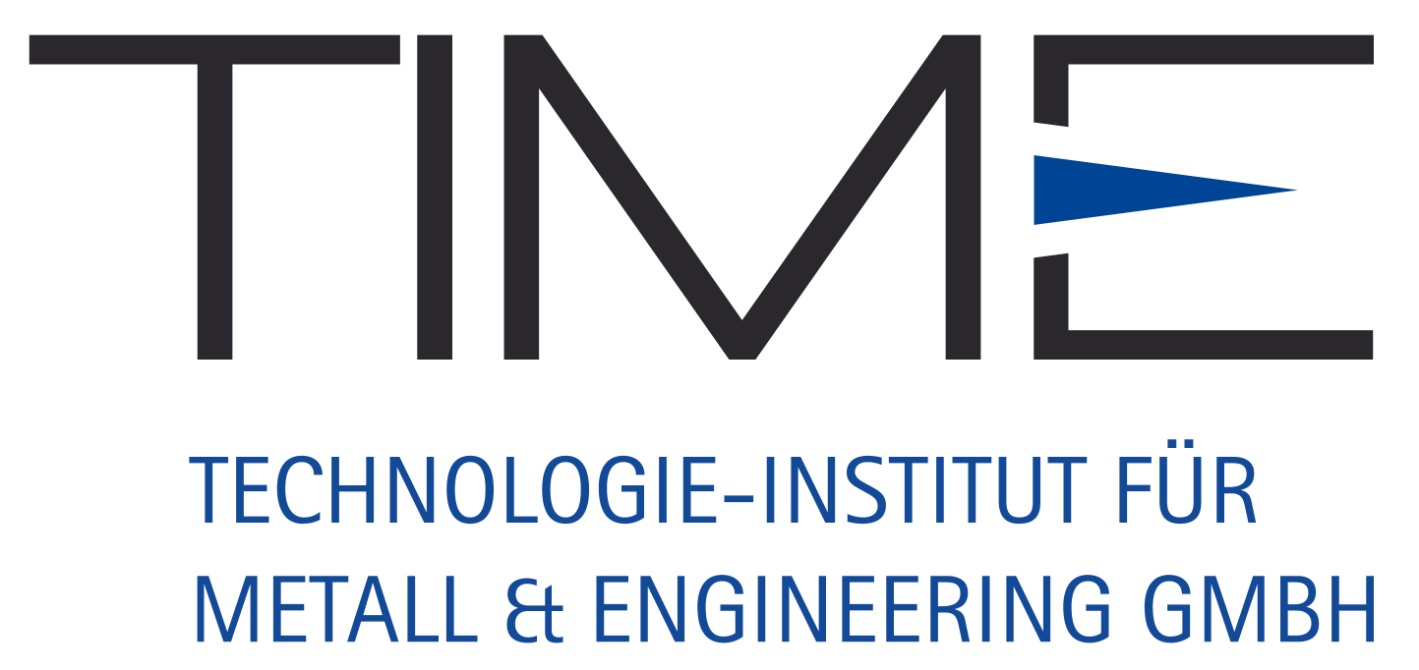 Dr.-Ing. Ralf Polzin
Zu meiner Person
Zu meiner Person

Aufgabe des TIME

Organisation

Schwerpunktthemen
 	Simulation und
  	Konstruktion
 	Fertigung und
	Produktion
 	Engineering
 	Projekte
 	Aus- und Weiter-
  	bildung

TIME und Effnet
   Beispiele
   Einbringung ins	 Netzwerk

Kontakt
Name:		Dr. Ralf Polzin

Studium:		FH Aachen, Abt. Jülich
		Physikalische Technik
		Schwerpunkt „Biomedizinische Technik“

		TFH Berlin
		Ergänzungsstudiengang Lasertechnik

		TU Bergakademie Freiberg
		Institut für Metallformung
		Promotion zum Dr.-Ing.
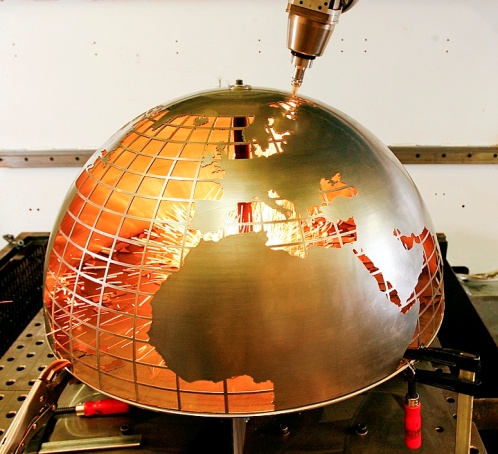 Zu meiner Person
Zu meiner Person

Aufgabe des TIME

Organisation

Schwerpunktthemen
 	Simulation und
  	Konstruktion
 	Fertigung und
	Produktion
 	Engineering
 	Projekte
 	Aus- und Weiter-
  	bildung

TIME und Effnet
   Beispiele
   Einbringung ins	 Netzwerk

Kontakt
Berufserfahrung:	1991 – 2001 Thyssen Laser-Technik GmbH, Aachen
			     Entwicklungsingenieur

		2001 – 2005 ThyssenKrupp Laser-Technik GmbH, Aachen
			     Leiter Verfahrenstechnik
		
		2005- 2006 ThyssenKrupp Steel AG, Bochum
			    „Leichtbau Innovationszentrum Automotomobil“
			    Fachkoordinator Prozessinnovation

		2006- 2009 VIA Lasertec GmbH, Kirchhundem
			   Geschäftsführer
		
		seit 2009	   Technologie-Institut für Metall und			   Engineering GmbH, Wissen
			   Geschäftsführer
Aufgabe des TIME
Zu meiner Person

Aufgabe des TIME

Organisation

Schwerpunktthemen
 	Simulation und
  	Konstruktion
 	Fertigung und
	Produktion
 	Engineering
 	Projekte
 	Aus- und Weiter-
  	bildung

TIME und Effnet
   Beispiele
   Einbringung ins	 Netzwerk

Kontakt
Das Technologie-Institut für Metall & Engineering GmbH ist ein anwendungsorientiertes Forschungs- und Technologieinstitut.
Die metallverarbeitenden Betriebe sollen vor allem bei der Entwicklung 	neuer Produkte und Verfahrenim Bereich Fertigung und Produktion, von der grundsätzlichen Planung bis hin zur Endbearbeitung   unterstützt werden.
Aufgabe des TIME
Umsetzung
Zu meiner Person

Aufgabe des TIME

Organisation

Schwerpunktthemen
 	Simulation und
  	Konstruktion
 	Fertigung und
	Produktion
 	Engineering
 	Projekte
 	Aus- und Weiter-
  	bildung

TIME und Effnet
   Beispiele
   Einbringung ins	 Netzwerk

Kontakt
Investitionen in hochtechnologische Metallverarbeitung und Engineering

Bereitstellung von Einrichtungen zur Simulation, von Produktions- und Entwicklungsanlagen sowie von Serviceleistungen für  Existenzgründer und kleine und mittlere Unternehmen

Unterstützung bei der Entwicklung neuer Produkte und   Produktionstechniken

Lohnfertigung und Anlagen-Sharing für kleine und mittlere Unternehmen

Aufbau der Kommunikation zwischen forschenden Instituten von Universitäten und Wissenstransfer in die Wirtschaft
Aufgabe des TIME
Umsetzung
Zu meiner Person

Aufgabe des TIME

Organisation

Schwerpunktthemen
 	Simulation und
  	Konstruktion
 	Fertigung und
	Produktion
 	Engineering
 	Projekte
 	Aus- und Weiter-
  	bildung

TIME und Effnet
   Beispiele
   Einbringung ins	 Netzwerk

Kontakt
Begleitende Forschung und Entwicklung gemeinsam mit unserenPartnern:

Universität Siegen
Fachhochschule Koblenz
Handwerkskammer Koblenz
FGK Höhr-Grenzhausen
TZO Rheinbreitbach
Industrieunternehmen
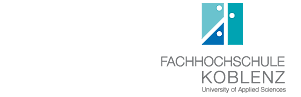 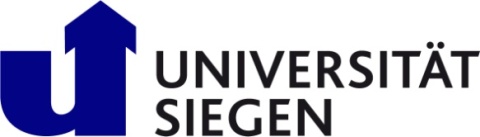 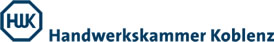 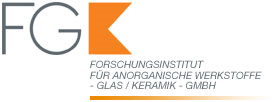 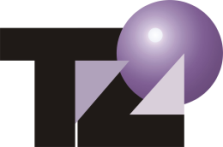 Organisation der TIME
Zu meiner Person

Aufgabe des TIME

Organisation

Schwerpunktthemen
 	Simulation und
  	Konstruktion
 	Fertigung und
	Produktion
 	Engineering
 	Projekte
 	Aus- und Weiter-
  	bildung

TIME und Effnet
   Beispiele
   Einbringung ins	 Netzwerk

Kontakt
Geschäftsführung
Simulation und Konstruktion 
Entwicklung von Prototypen
 3D-CAD
 MKS
 FEM
 Konstruktions-  methodik
 Messtechnik    (DMS)
 Versuchsein-  richtungen
Fertigung und Produktion
Fertigung von Prototypen
 CNC-Bearbeitung   (spanend)
 CNC-Blech-  umformung

Schweißtech-nisches Zentrum 
Werkstatt für Schweiß- und Verbindungstechnik
 Modernste   Schweißtechnik 
 Automatisierungs-  technik
 Verbindungs-  technik
Engineering


Produkt-optimierung

Produktlayout
Produktplanung
Re-Design

Prozess-optimierung
 Optimierung der   Fertigungs-  technik
 Fabrikplanung
 Ideen-  management
Projekte und Projektideen
Bilaterale Projekte
 Projektierung
 Produkt-  optimierung
 Prozess-  optimierung
 Abfangen von   Auslastungs-    spitzen
Projekte im Firmenverbund
Öffentlich geförderte Projekte
usw.
Aus- und Weiterbildung

Bildungsmodule für:
 Erstausbildung
 Meisterkurse
 Techniker
 Studierende
Kursangebote
 Zertifizierter   Abschluss (HWK)
Firmenkolleg
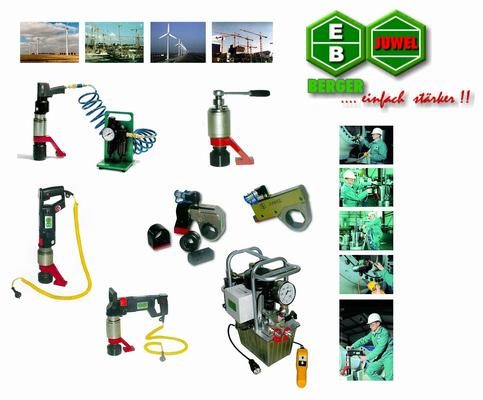 Schwerpunktthemen - Simulation und Konstruktion
Anwendungsbeispiel
Zu meiner Person

Aufgabe des TIME

Organisation

Schwerpunktthemen
 	Simulation und
  	Konstruktion
 	Fertigung und
	Produktion
 	Engineering
 	Projekte
 	Aus- und Weiter-
  	bildung

TIME und Effnet
   Beispiele
   Einbringung ins	 Netzwerk

Kontakt
Strukturanalyse eines Drehmomentschraubergehäuses
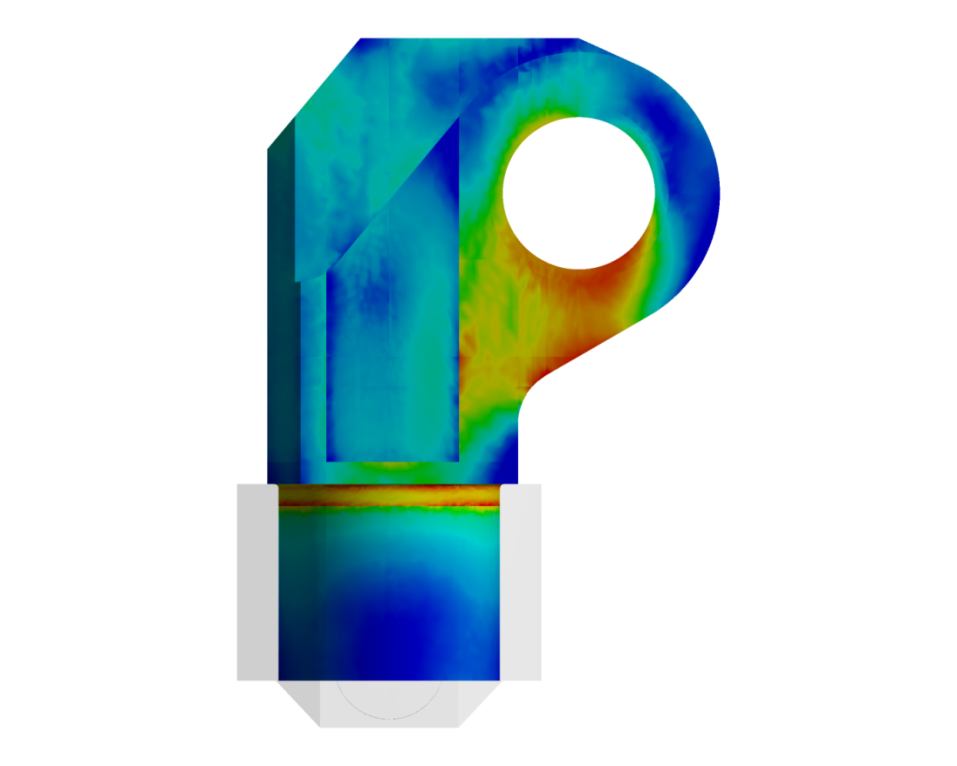 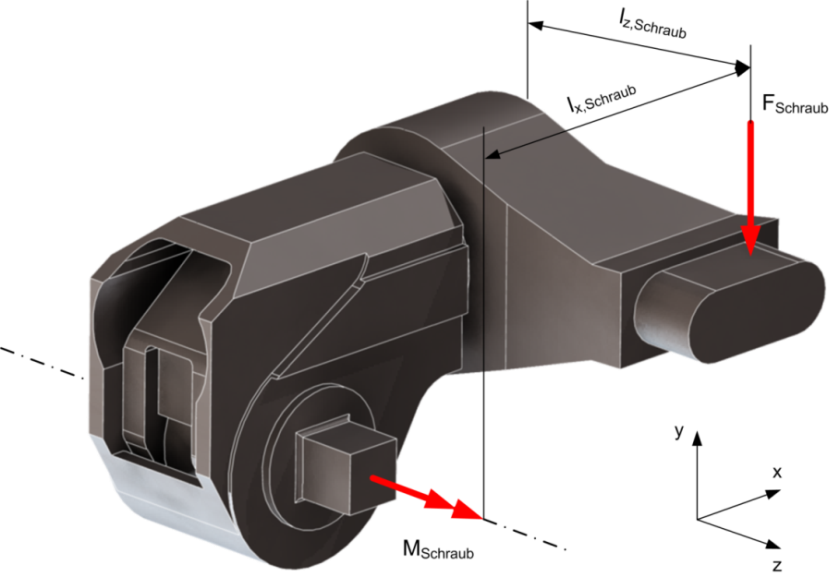 Randbedingungen
Berechnungsergebnis für das Gehäuse
Ergebnis: 				Geometriemodifikationen ausgewählter Komponenten 										zur Reduktion	der Beanspruchungen
Schwerpunktthemen - Fertigung und Produktion Anwendungsbeispiel Fertigungstechnik
Zu meiner Person

Aufgabe des TIME

Organisation

Schwerpunktthemen
 	Simulation und
  	Konstruktion
 	Fertigung und
	Produktion
 	Engineering
 	Projekte
 	Aus- und Weiter-
  	bildung

TIME und Effnet
   Beispiele
   Einbringung ins	 Netzwerk

Kontakt
Nahtlose Eckgestaltung von Metallfassadenelementen
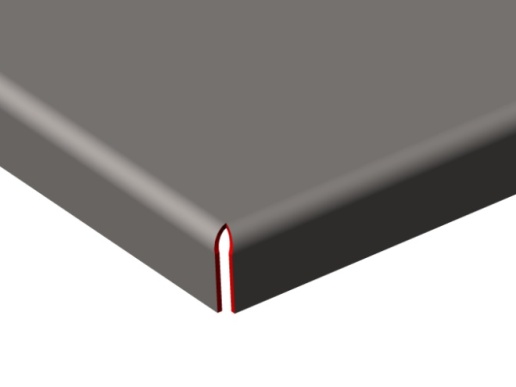 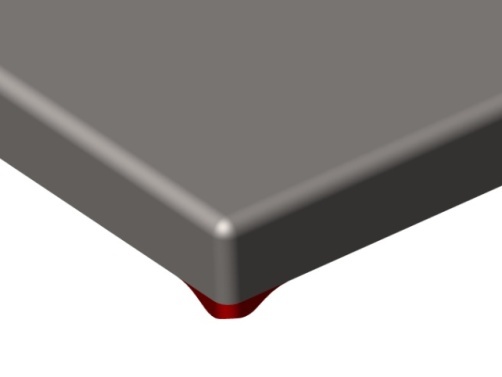 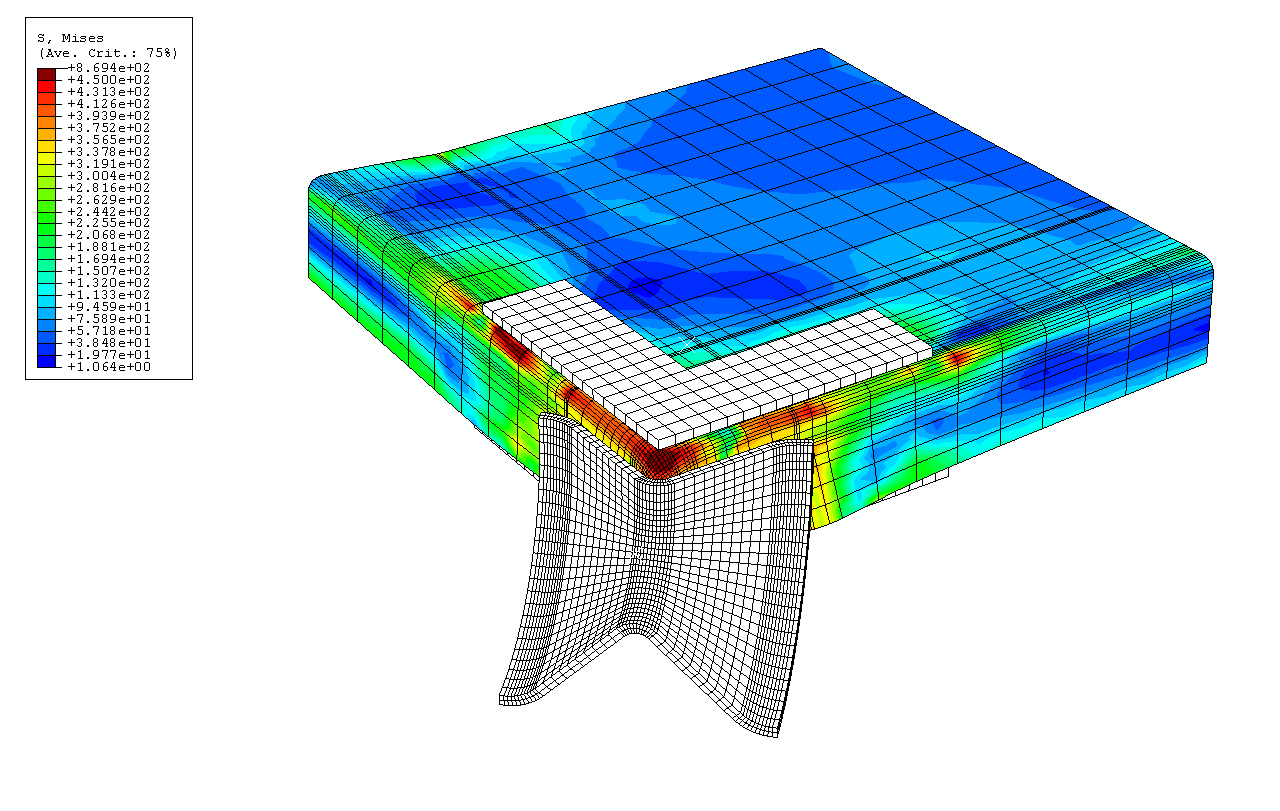 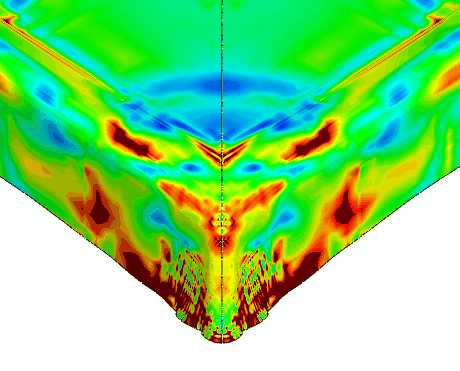 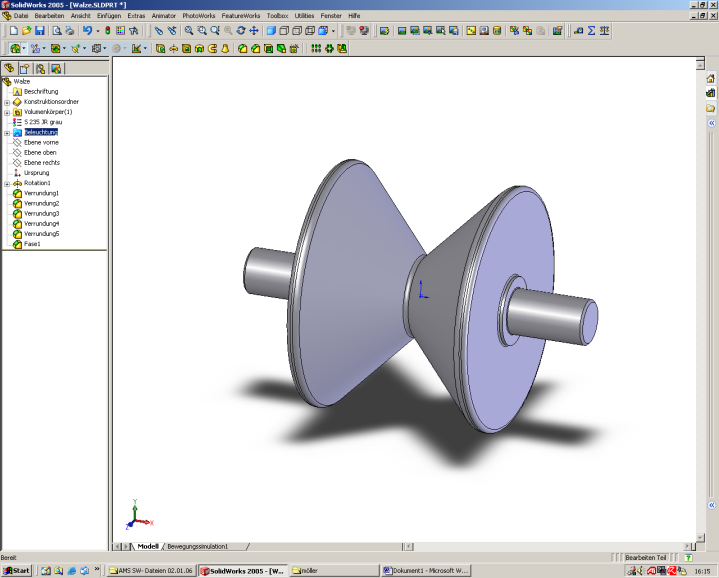 Numerische Simulation des Umformprozesses
Ergebnis: 				Substitution des Schweißprozesses durch einen 													Umformprozess
Schwerpunktthemen - Fertigung und Produktion Anwendungsbeispiel Schweißschulung
Zu meiner Person

Aufgabe des TIME

Organisation

Schwerpunktthemen
 	Simulation und
  	Konstruktion
 	Fertigung und
	Produktion
 	Engineering
 	Projekte
 	Aus- und Weiter-
  	bildung

TIME und Effnet
   Beispiele
   Einbringung ins	 Netzwerk

Kontakt
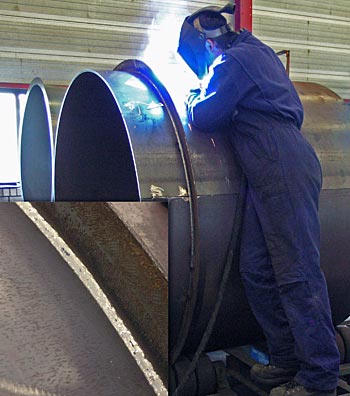 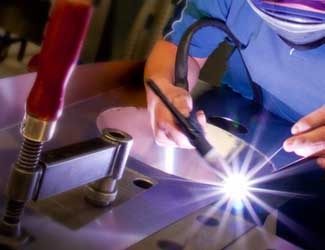 Schwerpunktthemen - Fertigung und Produktion Anwendungsbeispiel Automatisierte Schweißzelle
Zu meiner Person

Aufgabe des TIME

Organisation

Schwerpunktthemen
 	Simulation und
  	Konstruktion
 	Fertigung und
	Produktion
 	Engineering
 	Projekte
 	Aus- und Weiter-
  	bildung

TIME und Effnet
   Beispiele
   Einbringung ins	 Netzwerk

Kontakt
Schwerpunktthemen - Engineering
Leistungsspektrum
Zu meiner Person

Aufgabe des TIME

Organisation

Schwerpunktthemen
 	Simulation und
  	Konstruktion
 	Fertigung und
	Produktion
 	Engineering
 	Projekte
 	Aus- und Weiter-
  	bildung

TIME und Effnet
   Beispiele
   Einbringung ins	 Netzwerk

Kontakt
Optimierung der Fertigungstechnik
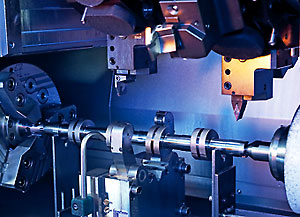 Schwerpunktthemen - Engineering
Leistungsspektrum
Zu meiner Person

Aufgabe des TIME

Organisation

Schwerpunktthemen
 	Simulation und
  	Konstruktion
 	Fertigung und
	Produktion
 	Engineering
 	Projekte
 	Aus- und Weiter-
  	bildung

TIME und Effnet
   Beispiele
   Einbringung ins	 Netzwerk

Kontakt
Fabrikplanung
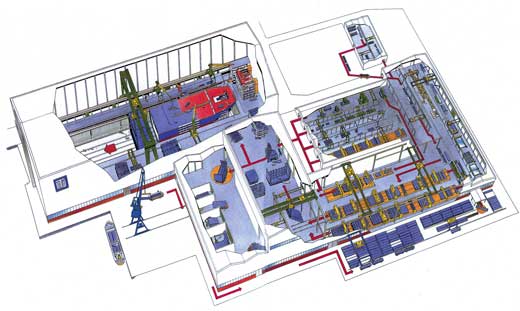 Bilder dazu
Schwerpunktthemen - Engineering
Leistungsspektrum
Zu meiner Person

Aufgabe des TIME

Organisation

Schwerpunktthemen
 	Simulation und
  	Konstruktion
 	Fertigung und
	Produktion
 	Engineering
 	Projekte
 	Aus- und Weiter-
  	bildung

TIME und Effnet
   Beispiele
   Einbringung ins	 Netzwerk

Kontakt
Ideenmanagement
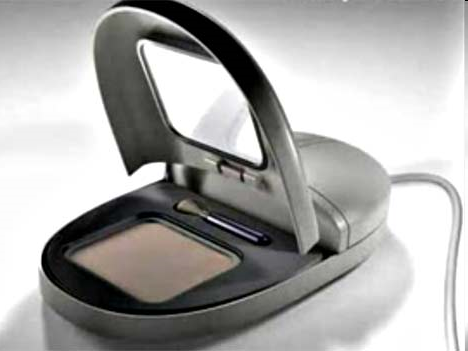 Schwerpunktthemen - Engineering
Leistungsspektrum
Zu meiner Person

Aufgabe des TIME

Organisation

Schwerpunktthemen
 	Simulation und
  	Konstruktion
 	Fertigung und
	Produktion
 	Engineering
 	Projekte
 	Aus- und Weiter-
  	bildung

TIME und Effnet
   Beispiele
   Einbringung ins	 Netzwerk

Kontakt
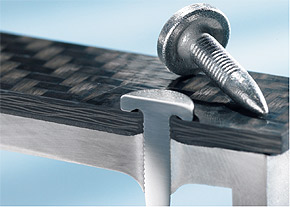 Verfahrensvergleiche
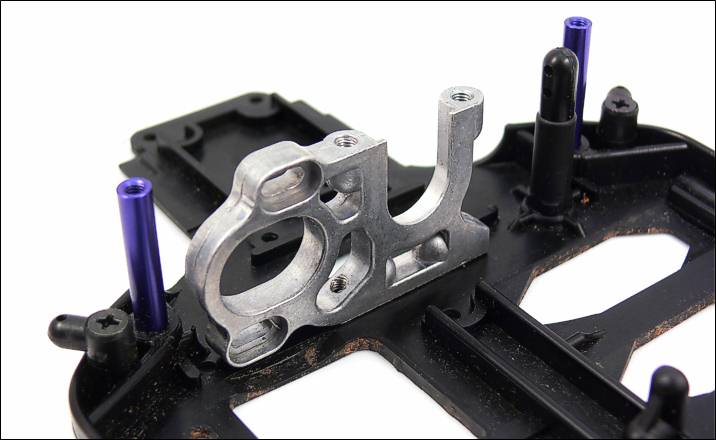 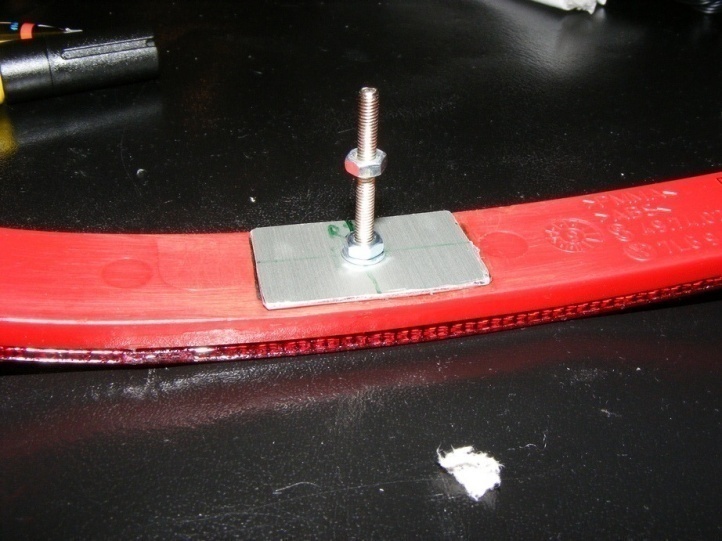 Schwerpunktthemen - Engineering
Leistungsspektrum
Zu meiner Person

Aufgabe des TIME

Organisation

Schwerpunktthemen
 	Simulation und
  	Konstruktion
 	Fertigung und
	Produktion
 	Engineering
 	Projekte
 	Aus- und Weiter-
  	bildung

TIME und Effnet
   Beispiele
   Einbringung ins	 Netzwerk

Kontakt
Beratung z.B.:
 Robotertechnik
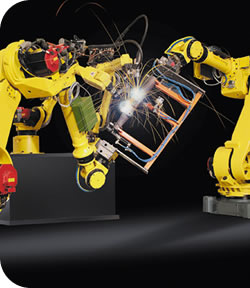 Schwerpunktthemen - Engineering
Leistungsspektrum
Zu meiner Person

Aufgabe des TIME

Organisation

Schwerpunktthemen
 	Simulation und
  	Konstruktion
 	Fertigung und
	Produktion
 	Engineering
 	Projekte
 	Aus- und Weiter-
  	bildung

TIME und Effnet
   Beispiele
   Einbringung ins	 Netzwerk

Kontakt
Beratung z.B.
 Automatisierungstechnik
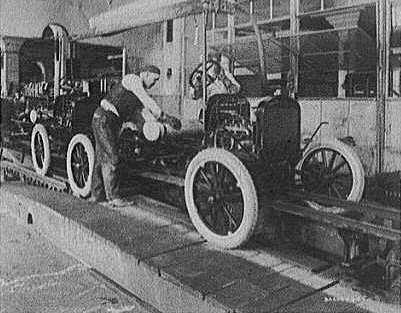 Schwerpunktthemen - Projekte
Leistungsspektrum
Zu meiner Person

Aufgabe des TIME

Organisation

Schwerpunktthemen
 	Simulation und
  	Konstruktion
 	Fertigung und
	Produktion
 	Engineering
 	Projekte
 	Aus- und Weiter-
  	bildung

TIME und Effnet
   Beispiele
   Einbringung ins	 Netzwerk

Kontakt
Koordination von Projekten

Beteiligung an bilateralen Projekten

Unternehmensübergreifende Entwicklungsprojekte

Projektmanagement Ihrer Beteiligung an öffentlich gefördert Projekten

Klärung wissenschaftlicher Fragestellungen

Forschungsvorhaben initiieren

Aktives Networking
(Regionale Unternehmensnetzwerke weisen Vorteile im Umsatzwachstum, den Betriebskosten und der Kapazitätsauslastung auf)

Marktbeobachtung

Produktbezogene Marktchancenbewertung

Contextuelles Coaching
Schwerpunktthemen - Aus- und Weiterbildung
Leistungsspektrum
Zu meiner Person

Aufgabe des TIME

Organisation

Schwerpunktthemen
 	Simulation und
  	Konstruktion
 	Fertigung und
	Produktion
 	Engineering
 	Projekte
 	Aus- und Weiter-
  	bildung

TIME und Effnet
   Beispiele
   Einbringung ins	 Netzwerk

Kontakt
Regionale Aus- und Weiterbildung von Fachkräften

Schweiß-Fachausbildung gemeinsam mit der Handwerkskammer Koblenz

Praktika / Studienarbeiten / Diplomarbeiten / Bachelor- & Masterarbeiten

Durchführung von Tagungen

Durchführung von themenbezogenen Schulungen

Informationsveranstaltungen zu neuen Technologien und Fördermöglichkeiten

Europäisches Weiterbildungszentrum für Fügetechnik (geplant)
TIME und Effnet
Beispiele zum prozessintegrierten Umweltschutz
Zu meiner Person

Aufgabe des TIME

Organisation

Schwerpunktthemen
 	Simulation und
  	Konstruktion
 	Fertigung und
	Produktion
 	Engineering
 	Projekte
 	Aus- und Weiter-
  	bildung

TIME und Effnet
   Beispiele
   Einbringung ins	 Netzwerk

Kontakt
1) Wärmereduziertes Lichtbogenschweißen
Konsequenzen:

Reduzierter Aufwand zur Schweißvorbereitung => weniger Materialverlust

1 statt 2 Nahtlagen => 1 statt 3 Schweißnähte

40% Weniger Energieverbauch
40% Weniger Zusatzwerkstoff
40% Weniger Schweißrauchemissionen

Reduzierter Bauteilverzug
weniger Nacharbeit
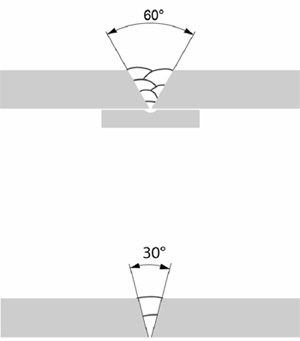 TIME und Effnet
Beispiele zum prozessintegrierten Umweltschutz
Zu meiner Person

Aufgabe des TIME

Organisation

Schwerpunktthemen
 	Simulation und
  	Konstruktion
 	Fertigung und
	Produktion
 	Engineering
 	Projekte
 	Aus- und Weiter-
  	bildung

TIME und Effnet
   Beispiele
   Einbringung ins	 Netzwerk

Kontakt
1) Wärmereduziertes Lichtbogenschweißen
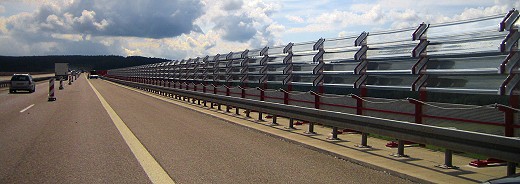 Geschätzte Nahtlänge je Bauteil	bis zu 4 x 6m
Bauteile pro Bauwerk		ca. 200
Im Jahr 				ganz viele
TIME und Effnet
Beispiele zum prozessintegrierten Umweltschutz
Zu meiner Person

Aufgabe des TIME

Organisation

Schwerpunktthemen
 	Simulation und
  	Konstruktion
 	Fertigung und
	Produktion
 	Engineering
 	Projekte
 	Aus- und Weiter-
  	bildung

TIME und Effnet
   Beispiele
   Einbringung ins	 Netzwerk

Kontakt
2) Materialeinsparung
I-Stoß statt Überlapp
Konsequenzen:

Reduzierter Materialverbrauch
leichter
TIME und Effnet
Beispiele zum prozessintegrierten Umweltschutz
Zu meiner Person

Aufgabe des TIME

Organisation

Schwerpunktthemen
 	Simulation und
  	Konstruktion
 	Fertigung und
	Produktion
 	Engineering
 	Projekte
 	Aus- und Weiter-
  	bildung

TIME und Effnet
   Beispiele
   Einbringung ins	 Netzwerk

Kontakt
2) Materialeinsparung
Schachtelung / Erhöhung der Platinenausnutzung
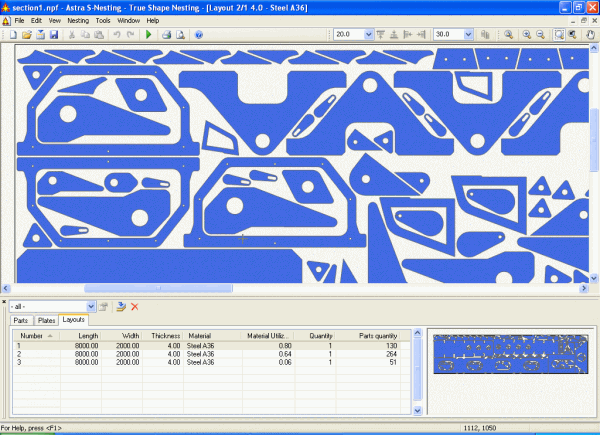 TIME und Effnet
Beispiele zum prozessintegrierten Umweltschutz
Zu meiner Person

Aufgabe des TIME

Organisation

Schwerpunktthemen
 	Simulation und
  	Konstruktion
 	Fertigung und
	Produktion
 	Engineering
 	Projekte
 	Aus- und Weiter-
  	bildung

TIME und Effnet
   Beispiele
   Einbringung ins	 Netzwerk

Kontakt
2) Materialeinsparung
konstruktive Bauteiloptimierung auf Basis einer FEM - Analyse
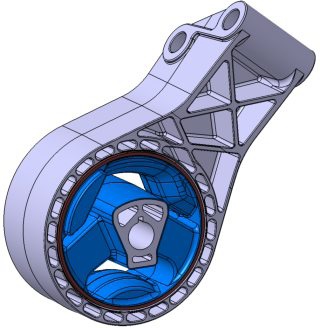 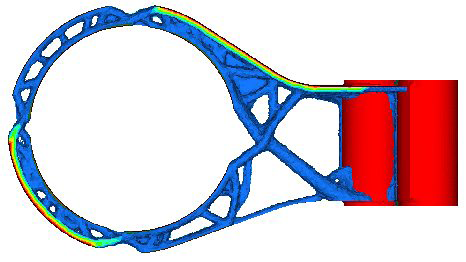 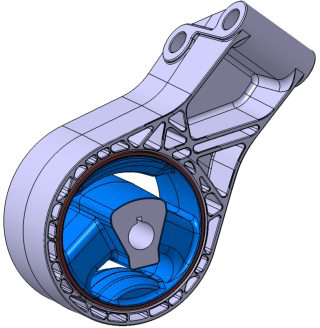 Quelle: Schmidt Winter Engineering GmbH
TIME und Effnet
Beispiele zum prozessintegrierten Umweltschutz
Zu meiner Person

Aufgabe des TIME

Organisation

Schwerpunktthemen
 	Simulation und
  	Konstruktion
 	Fertigung und
	Produktion
 	Engineering
 	Projekte
 	Aus- und Weiter-
  	bildung

TIME und Effnet
   Beispiele
   Einbringung ins	 Netzwerk

Kontakt
2) Materialeinsparung
konstruktive Bauteiloptimierung auf Basis einer FEM - Analyse
Konsequenzen:

Technisch:
Abbau von Spannungsspitzen
Erhöhte Steifigkeit
10% geringeres Gewicht

Wirtschaftlich:
Materialeinsparung um 10%
Kosteneinsparung / Bauteil	ca. 0,40 €
Stückzahl/Jahr		250.000
Kosteneinsparung/a		100.000,-€

Ökologisch:
Reduzierter Materialeinsatz
Wegfall der aufwendigen Prototypenbauteile
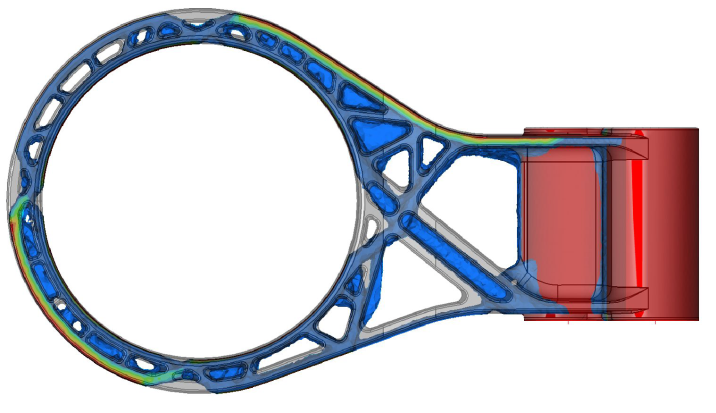 Quelle: Schmidt Winter Engineering GmbH
TIME und Effnet
Beispiele zum prozessintegrierten Umweltschutz
Zu meiner Person

Aufgabe des TIME

Organisation

Schwerpunktthemen
 	Simulation und
  	Konstruktion
 	Fertigung und
	Produktion
 	Engineering
 	Projekte
 	Aus- und Weiter-
  	bildung

TIME und Effnet
   Beispiele
   Einbringung ins	 Netzwerk

Kontakt
3) Produktoptimierung
fertigungstechnische Produktoptimierung
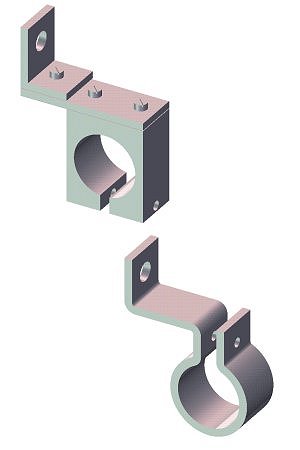 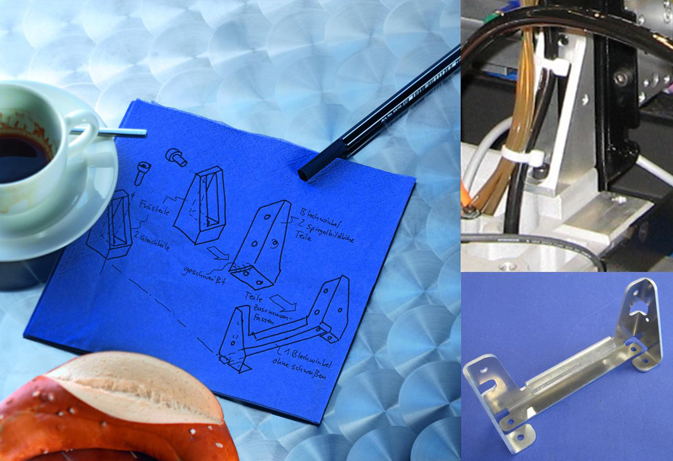 TIME und Effnet
Beispiele zum prozessintegrierten Umweltschutz
Zu meiner Person

Aufgabe des TIME

Organisation

Schwerpunktthemen
 	Simulation und
  	Konstruktion
 	Fertigung und
	Produktion
 	Engineering
 	Projekte
 	Aus- und Weiter-
  	bildung

TIME und Effnet
   Beispiele
   Einbringung ins	 Netzwerk

Kontakt
3) Produktoptimierung
fertigungstechnische Produktoptimierung
Konsequenzen:

Technisch:
geringeres Gewicht

Wirtschaftlich:
Materialeinsparung
Reduzierte Schrottlogistik
Kürzere Maschinenlaufzeiten		

Ökologisch:
Reduzierter Rohmaterialeinsatz
Reduzierter Energieverbrauch
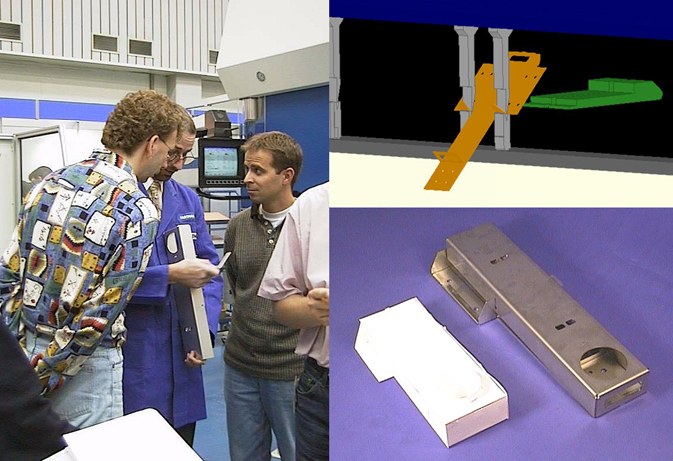 TIME und Effnet
Beispiele zum prozessintegrierten Umweltschutz
Zu meiner Person

Aufgabe des TIME

Organisation

Schwerpunktthemen
 	Simulation und
  	Konstruktion
 	Fertigung und
	Produktion
 	Engineering
 	Projekte
 	Aus- und Weiter-
  	bildung

TIME und Effnet
   Beispiele
   Einbringung ins	 Netzwerk

Kontakt
4) Prozessoptimierung
Effizienzsteigerung am Beispiel Laseranwendung
	„Steckdosenwirkungsgrad“ von Nd:YAG-Lasern
3 – 7%
„Steckdosenwirkungsgrad von
	  Faser- und Scheibenlasern“
30%
Konsequenzen:

Technisch:
Effektivere Strahlqualität
Kleinerer Raumbedarf
230V-Anschluss anstatt 400V

Wirtschaftlich:
Reduzierter Stromverbrauch
Kosteneffizientere Fertigung

Ökologisch:
Reduzierter Primärenergieeinsatz
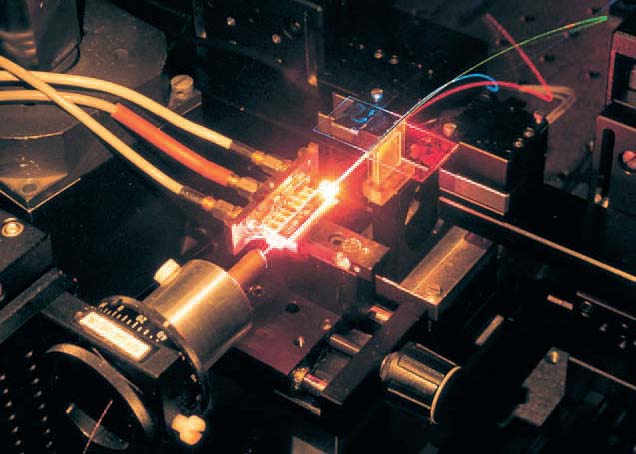 TIME und Effnet
Beispiele zum prozessintegrierten Umweltschutz
Zu meiner Person

Aufgabe des TIME

Organisation

Schwerpunktthemen
 	Simulation und
  	Konstruktion
 	Fertigung und
	Produktion
 	Engineering
 	Projekte
 	Aus- und Weiter-
  	bildung

TIME und Effnet
   Beispiele
   Einbringung ins	 Netzwerk

Kontakt
4) Prozessoptimierung
Effizienzsteigerung durch Nutzung der Abwärme von Öfen
Der Heizölverbrauch von durchschnittlich 50.000 l Heizöl wurde auf Null reduziert. Dies entspricht einem CO2- Ausstoß von ca. 157 Tonnen. 

Im Jahr 2007 konnten ca. 1,8 Mio KWH an das öffentliche Fernwärmenetz abgegeben werden. Das entspricht einem Methangasäquivalent von 180.000 m³ oder 327t CO2- Ausstoß
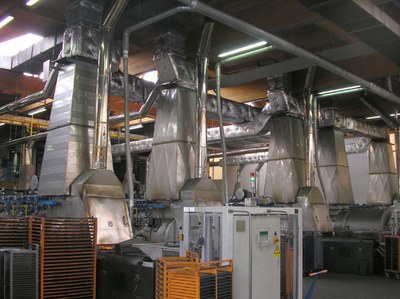 Quelle: GKN SINTER METALS
TIME und Effnet
Beispiele zum prozessintegrierten Umweltschutz
Zu meiner Person

Aufgabe des TIME

Organisation

Schwerpunktthemen
 	Simulation und
  	Konstruktion
 	Fertigung und
	Produktion
 	Engineering
 	Projekte
 	Aus- und Weiter-
  	bildung

TIME und Effnet
   Beispiele
   Einbringung ins	 Netzwerk

Kontakt
4) Prozessoptimierung
Effizienzsteigerung durch Nutzung der Abwärme von Öfen
Der Heizölverbrauch von durchschnittlich 50.000 l Heizöl wurde auf Null reduziert. Dies entspricht einem CO2- Ausstoß von ca. 157 Tonnen. 

Im Jahr 2007 konnten ca. 1,8 Mio KWH an das öffentliche Fernwärmenetz abgegeben werden. Das entspricht einem Methangasäquivalent von 180.000 m³ oder 327t CO2- Ausstoß
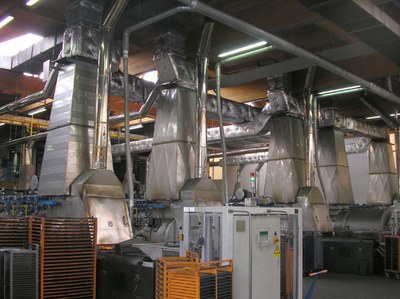 Quelle: GKN SINTER METALS
TIME und Effnet
Einbringung ins Netzwerk
Zu meiner Person

Aufgabe des TIME

Organisation

Schwerpunktthemen
 	Simulation und
  	Konstruktion
 	Fertigung und
	Produktion
 	Engineering
 	Projekte
 	Aus- und Weiter-
  	bildung

TIME und Effnet
   Beispiele
   Einbringung ins	 Netzwerk

Kontakt
Regionaler Ansprechpartner

Spezialist für Metall verarbeitenden Industrie

Produkt- und Prozessoptimiernung
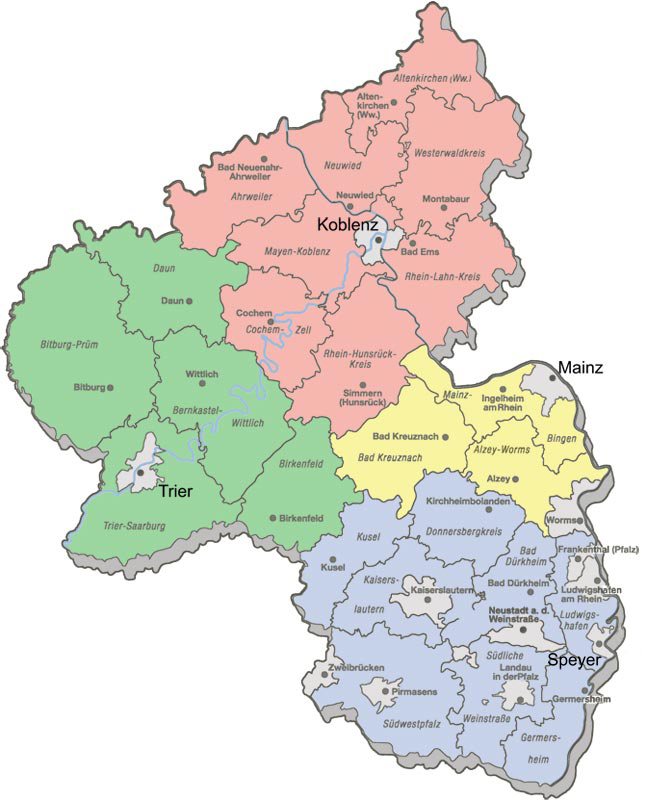 Wissen
Kontakt
Zu meiner Person

Aufgabe des TIME

Organisation

Schwerpunktthemen
 	Simulation und
  	Konstruktion
 	Fertigung und
	Produktion
 	Engineering
 	Projekte
 	Aus- und Weiter-
  	bildung

TIME und Effnet
   Beispiele
   Einbringung ins	 Netzwerk

Kontakt
It´s TIME for your Future
Technologie-Institut für Metall & Engineering GmbH
Koblenzer Straße 43
57537 Wissen / Sieg

Tel.:   02742 / 91272-0
email: info@time-rlp.de
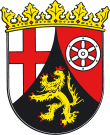 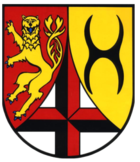 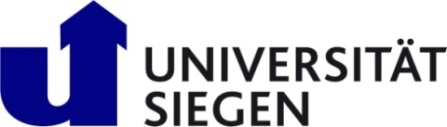 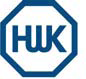 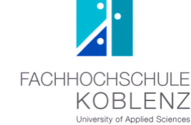